CLASSROOM NEWS
Week of August 27, 2018    danielleroderick@sevier.org
We love to write!
Mark Your Calendar
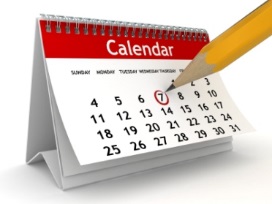 Students did a great job last week writing a narrative about somewhere they went this summer.  This week we are writing a narrative 
in a friendly letter.  Please ask your child about his/her crayon’s letter.

Please remember to send your child with a snack every day.  We have a late lunch, and their tummies are getting rumbly well before then.
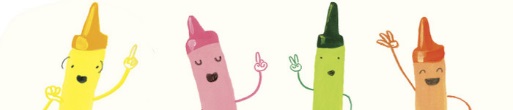 8/27 wear orange8/28 wear black and white8/29 wear pink or brown

8/30 wear rainbow or favorite color​8/31 No School

9/3 No School
We read The Day the Crayons Quit in class.
Math
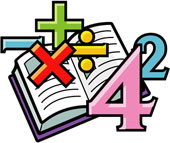 Students will decompose numbers to add and subtract fluently.
WHAT’S HAPPENING THIS WEEK
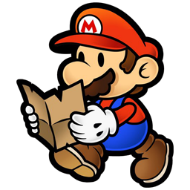 Vocabulary
Spelling Words
1. remembered
2. porch
3. crown
4. spend
5. stuck
6. visit
7. cousin
8. piano

Vocabulary Skill: Using a Glossary
1. wet
2. job
3. hug
4. rest
5. spot
6. mud
7. left
8. help
9. plum
10. nut
11. net
12. hot
13. get
14. not
15. lunch
16. spend

**Students may receive a differentiated list based on pretest results.

PHONICS SKILL: SHORT VOWELS, CVC SYLLABLE PATTERN
Reading
Students will be comparing and contrasting, and questioning in My Family.
It’s ok to not know, 
but it’s not ok to not try.